PHPMateri - 3
Mengenal Elemen-elemen
Dasar PHP
Variable
Variabel adalah empat dimana kita menyimpan nilai-nilai atau informasi-informasi pada php. Variabel yang dideklarasikan dapat di isi dengan nilai apa saja.

Aturan penamaan variabel :
Diawali dengan tanda dolar ($)
Harus diawalai dengan karakter (huruf atau baris bawah)
Tidak boleh menggunakan spasi
Deklarasi Variabel
$namaMahasiswa;
Inisialisasi Variable:
$namaMahasiswa	= “Budi”;
$noInduk 		= 10517001;
Contoh Variable
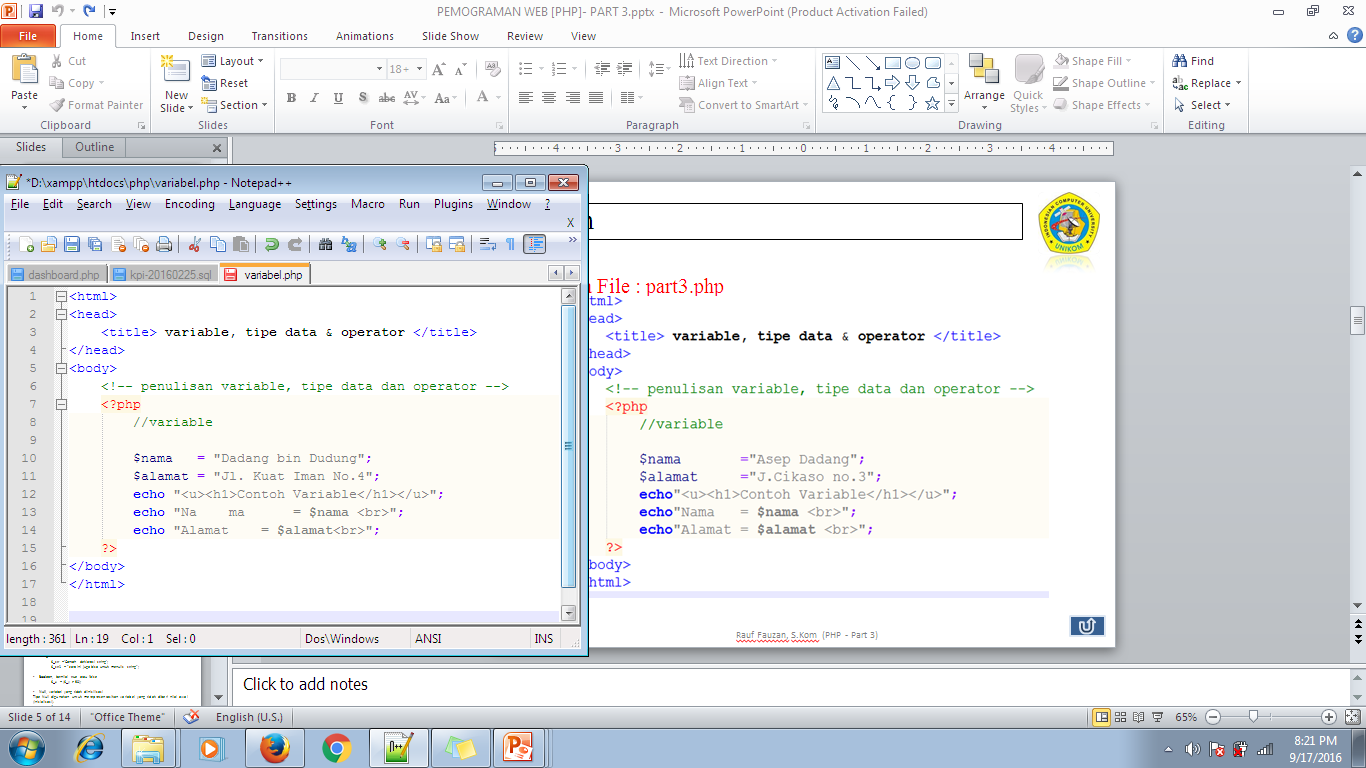 Part3.php
Tipe Data
PHP mendeklarasikan variabel tidak perlu menentukan tipe datanya. Meskipun PHP tidak memiliki tipe data secara explisit, PHP mempunyai tipe data implisit. 

Terdapat empat macam tipe data implisit yang dimiliki oleh JavaScript yaitu :
Numerik (integer, float) seperti : 0222532531, 1000, 45, 3.146789 dsb
	 $_a = 100;  //int
		$_b = 3.14533567; //float
String, seperti : “Hallo”, “April”, “Jl. Setiabudi No 17A”, “Cece Kirani” dsb
	 $_str  =’Contoh deklarasi string’;
		$_str1 = ”cara ini juga bisa untuk menulis string”;
Boolean, bernilai true atau false
	 $_x  = ($_y > 90);
Array
Object

Null, variabel yang tidak diinisilisasi
Tipe Null digunakan untuk merepresentasikan variabel yang tidak diberi nilai awal (inisialisasi).  $x; $y;
Operator Aritmatika
Pada file part3.php, tambahkan script dibawah ini :
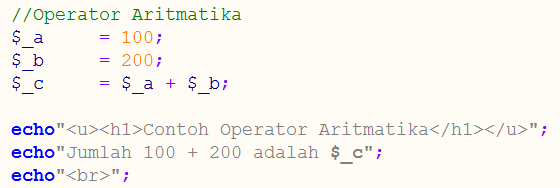 Operator Pembanding
Pada file part3.php, tambahkan script dibawah ini :
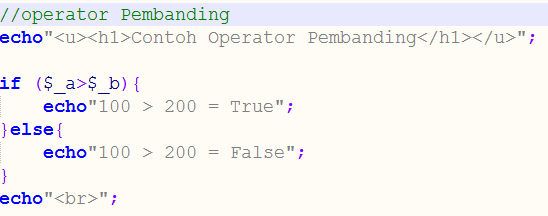 Operator Logika
Contoh : 
$_x =  true;
$_y = false;

$result1 = $_x && $_y; //menghasilkan false
$result2 = $_x || $_y; // false
$result3 = !$_x; //false
Latihan
BUAT SCRIPT PHP UNTUK MENGHITUNG :
SEGITIGA
LINGKARAN
PERSEGI PANJANG

DENGAN NILAI VARIABLE TERGANTUNG ASUMSI MASING-MASING !!
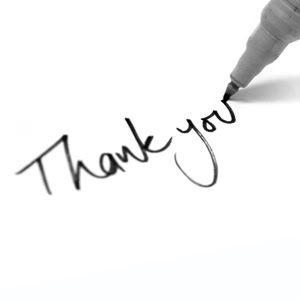